சிலப்பதிகாரம்
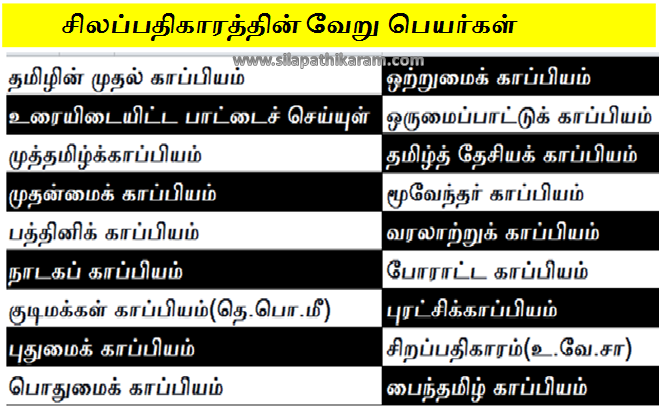 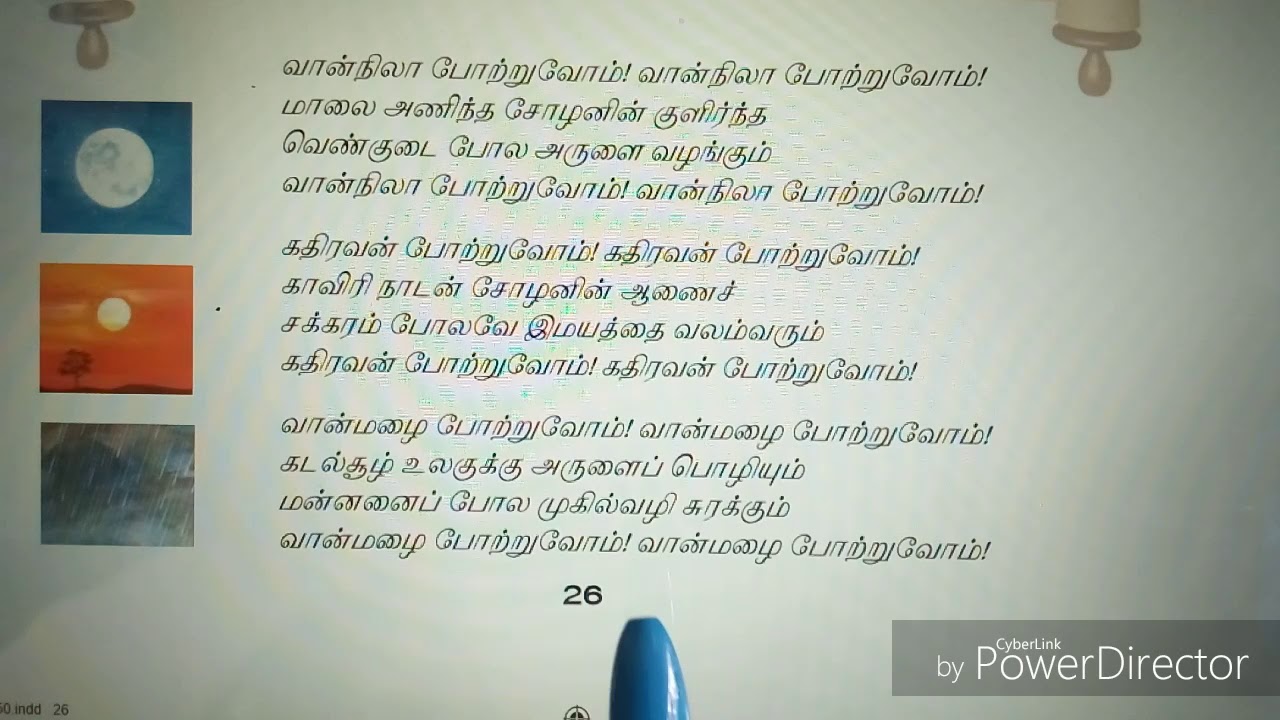